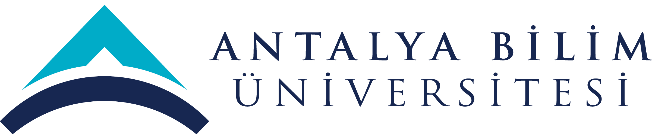 2022 YILI 
YÖNETİMİN GÖZDEN GEÇİRME TOPLANTISI 
(YGG)
SATIN ALMA
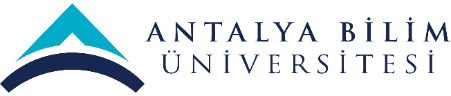 MİSYON-VİZYON-POLİTİKA
BİRİMİN MİSYONU
Üniversitemizin gelişimine yönelik stratejik planlar çerçevesinde, paydaşlarımız ile etkin işbirliği yaparak çalışmaktır.
BİRİMİN VİZYONU
Üniversitemizin uluslararası düzeydeki koşullara sahip hale getirmek için ihtiyaçlarının en kısa sürede planlanarak bitirilmesini sağlamak ve hizmetine sunulmasına yardımcı olmaktır.
ÇALIŞMA POLİTİKASI
‘Vakıf Yükseköğretim Kurumlar İhale Yönetmeliği’ kapsamında Üniversitemizin Akademik, İdari ve Yatırım konularındaki tüm satın alma işlemlerinin bilinçli ve etkili olarak yapılmasını sağlamaktadır.
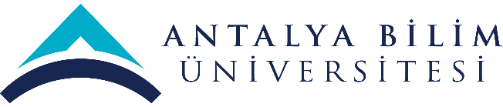 SWOT (GZFT) ANALİZİ
PAYDAŞ BEKLENTİLERİ
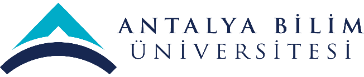 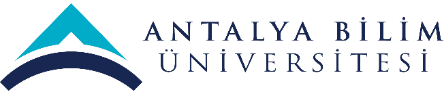 MEVCUT KAYNAKLAR ve  İHTİYAÇLAR
(FİZİKİ, MALZEME, TEÇHİZAT, EKİPMAN vb.)
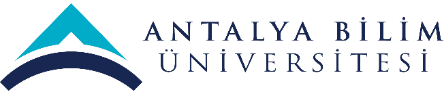 MEVCUT KAYNAKLAR ve  İHTİYAÇLAR
(TEKNOLOJİK, YAZILIM, DONANIM vb.)
MEVCUT KAYNAKLAR ve  İHTİYAÇLAR
(İŞ GÜCÜ-İNSAN KAYNAĞI)
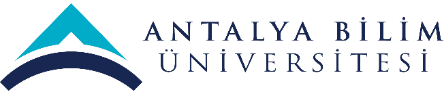 SKORU YÜKSEK OLAN ve AKSİYON GEREKTİREN RİSKLER
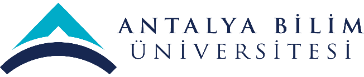 PAYDAŞ GERİBİLDİRİMLERİ
(ANKET ANALİZLERİ)
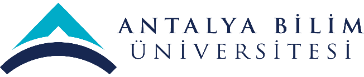 PAYDAŞ GERİBİLDİRİMLERİ
(ANKET ANALİZLERİ)
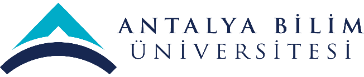 PAYDAŞ GERİBİLDİRİMLERİ
(ANKET ANALİZLERİ)
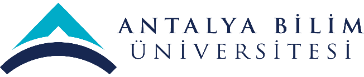 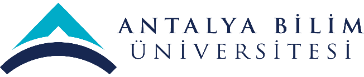 PAYDAŞ GERİBİLDİRİMLERİ
(HAYATA GEÇİRİLEN ÖNERİLER ve AKSİYON ALINAN ŞİKAYETLER)
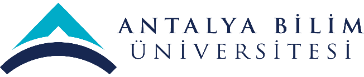 DÜZELTİCİ-ÖNLEYİCİ FAALİYETLER
2022 YILI İÇ DENETİM SONUCU AÇILAN DÜZELTİCİ-ÖNLEYİCİ FAALİYETİMİZ BULUNMAMAKTADIR.
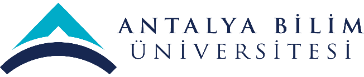 İÇ DENETİM SONUCUNA DAYALI ÖZ DEĞERLENDİRME ve GÖRÜŞLERİNİZ
2022 yılı iç denetim sonucu;
İyileştirilmesi gereken yönler önerilmiş olup, 3 adet gözlem verilmiştir.


- İç Denetimlerde, birim faaliyetlerinde uygunsuz veya geliştirilmesi gereken yönler belirlenmesi, birimin kendini geliştirmesine ve faaliyetlerine olumlu katkı sağlamaktadır.
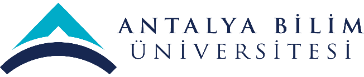 İÇ DENETİM SONUCUNA DAYALI ÖZ DEĞERLENDİRME ve GÖRÜŞLERİNİZ
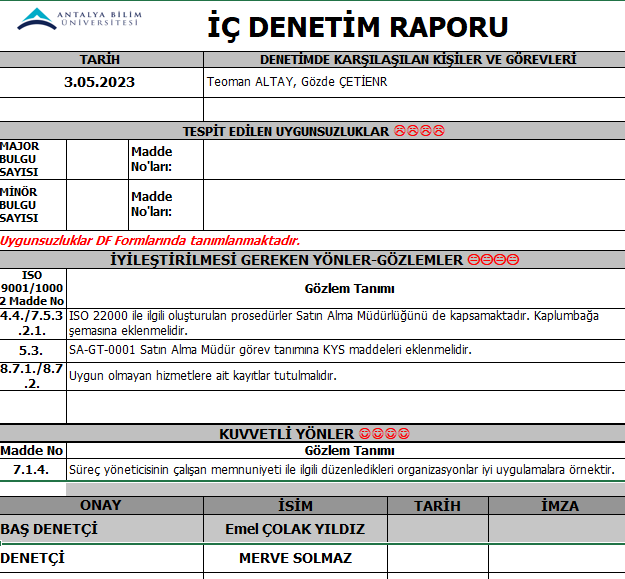 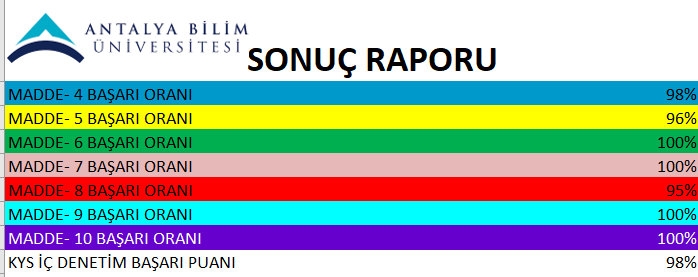 KYS İç Denetim Başarı Puanı  %98
İç denetçilerin değerlendirmeleri doğrultusunda kalite sürecine ilişkin iyileştirmeler ve düzenlemeler planlanmıştır.
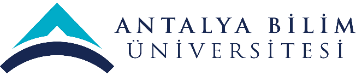 SÜREKLİ İYİLEŞTİRME ÖNERİLERİ
Kalite Yönetim Sistemi süreçlerinin düzenli ve periyodik takip edilmesi

Kalite Koordinatörlüğü ile eksik kaldığımız konuları düzeltebilmek için sürekli irtibat halinde olabilmek 

Kalite sürecinde yer alan personelin motive edilmesi